Integrating Education in Web 2.0
Incredible Geeks
Group 2
Outline
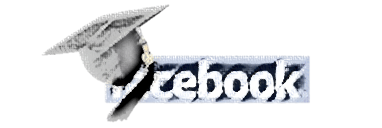 Facebook

Edmodo

Twitter

Wordpress

Ning

Second Life

Zoho
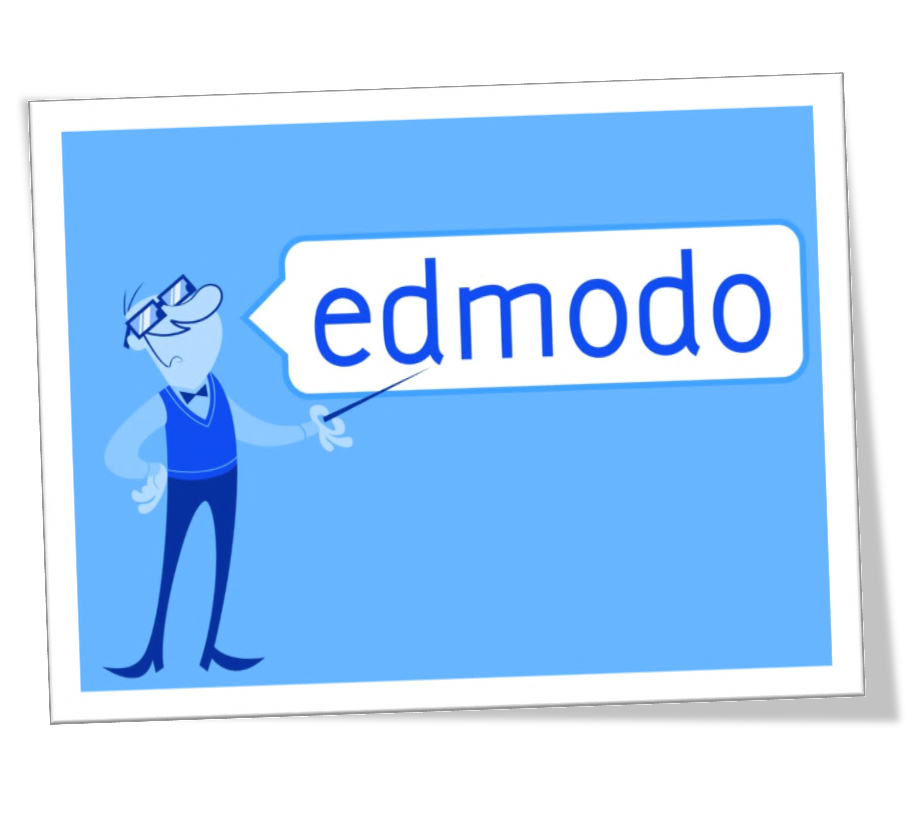 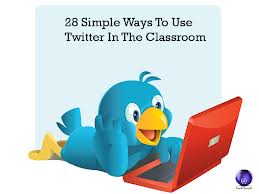 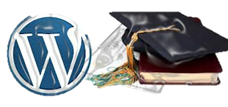 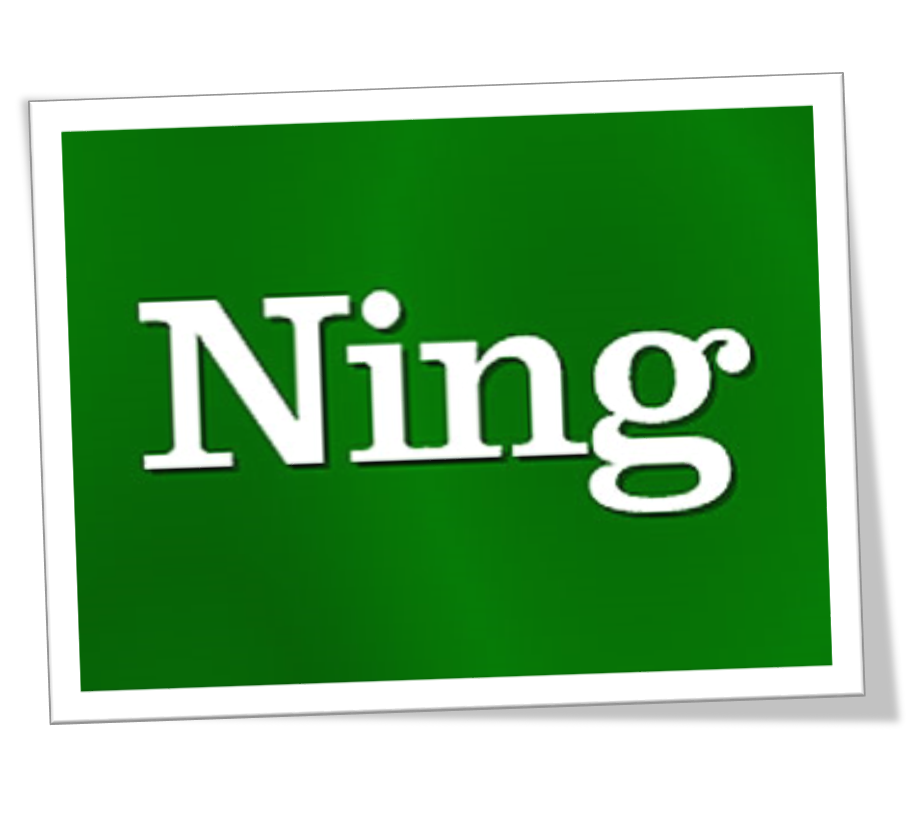 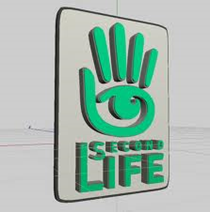 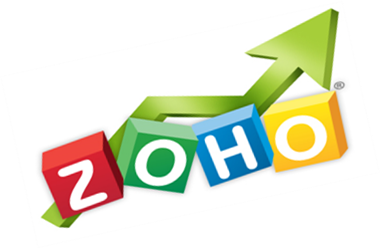 Facebook
Facebook is a platform that features interaction between users. Via this platform, the users share content and thusly become active participants contributing to content creation.
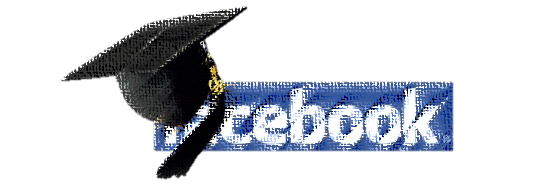 Overview of the Business
Founded: 4 February 2004
Founder: Mark Zuckerberg
Number of Employees: 4620
Number of Users: 1.06 billion monthly active users
Estimated Worth: 85-100 billion dollars
Cost to run Facebook: 1 million dollars per year
Target Audience: Facebook provides means for business, education and entertainment.
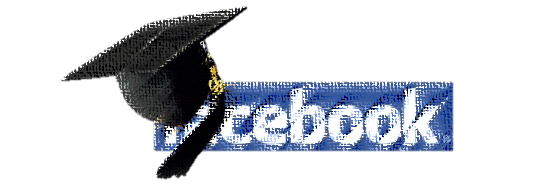 Educational Apps
Students
WeRead: Students use it to talk about books they read and get to know what others read.
Notely: Students can use it to organize assignments, classes, notes and many more.
Study Groups: They can use it to create study groups and collaborate with each other.
Used Text Groups: This is a group where students can sell and buy used text books.
CiteMe: Students use it to learn how to properly include citations.

Teachers
Calendar: Keep classes on track with upcoming assignments, test, due dates and many more. 
Courses: They can use it to create instructor page and manage their courses.
To-do-list: Easily create a reminder list. 
Webinaria: Teachers can record class lectures and post them for the class to review. 
Worldcat: easily search for material available at libraries around the world to help in with your research.
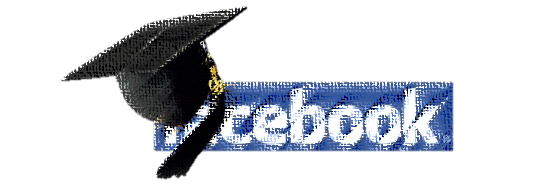 Strengths
Facebook’s design is well organized, simple and easy to use interface.
Relaxed, friendly and inviting atmosphere which encourages students’ participation and engagement.
Students feel comfortable learning through Facebook because most of them use it everyday.
Facebook can promote collaboration and social interchange between participants.
Students get engaged about their learning outside the classroom.
Innovative applications are available for students and teachers
Available in many languages
Students and teachers can interact both publicly within the class and privately through personal messages.
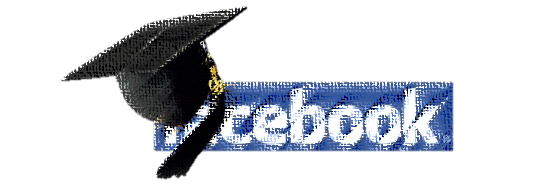 Weaknesses
Many schools and universities restrict the use of Facebook

Facebook is not a dedicated educational tool

Students become nested with entertainment temptations

Phishing / Scams 

Privacy Issues 

Advertising on Pages
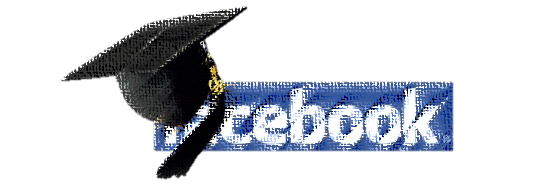 Trends
Facebook Stories
Privacy concerns will increase
Mobile to drive advertising revenue
Facebook expected to invest more in research
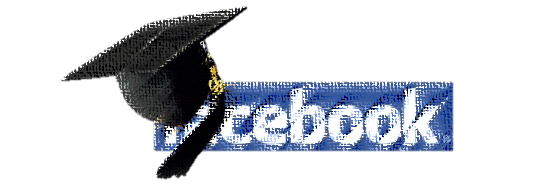 Major Issues
Privacy and security
Facebook as a Distraction 
Psychological effects
Identity theft and Defamation
Exposure to sex offenders
Advertising
Trolls
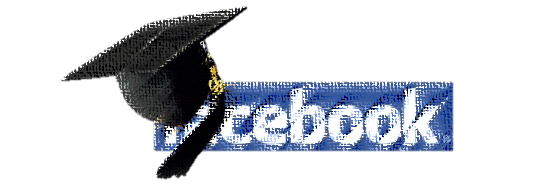 Competitors
Google
Twitter
College Only
Edmodo
Edmodo
Edmodo is an online learning and teaching application designed for teachers and students. Allowing teachers to communicate with each other and collaborate ideas.
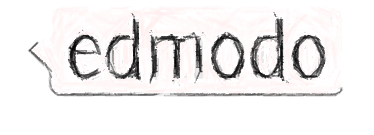 Overview of the Business
Founded: September 2008
Key People: Nicolas Borg & Jeff O'Hara
Number of Employees: 51-200
Number of users:	 Around 17 million
Slogan: Safe Social Networking for Schools
Cost to use: Free application
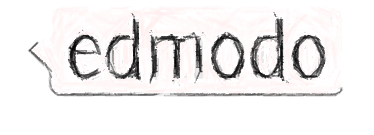 Why use Edmodo?
It helps build an online learning conversation about your subject to your class.


Edmodo makes sharing files and online conversations simple.


It creates a peer learning and peer support environment both online and in the classroom and students enjoy using Edmodo.
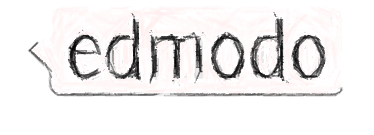 Strengths
It’s free for both students and teachers.
The interface is similar to Facebook and easy to use and adapt to.
There is no download required. 
It’s private and secure.
Students can easily participate in online discussions.
Educators can easily expand their Personal Learning Network.
Edmodo is environmentally friendly as it saves paper.
The calendar helps keep all tasks and assignments organised.
It makes it convenient to connect to students and teachers across the globe.
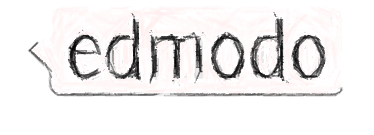 Weaknesses
No instant messaging.

No chatroom to make communication faster.

Notifications of a new reply after a post is made doesn’t show up on the most recent posts when a reply is made.

Everything is public on edmodo, students cannot pose questions or thoughts privately.

Limited features and resources.
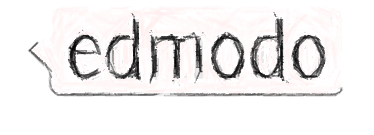 Trends
Conferences Powered by Edmodo 
Edmodo Store
“One million teachers strong” Campaign
EdmodoCon 2012
Digital Citizenship in the classroom
Edmodo releases its latest version with major changes
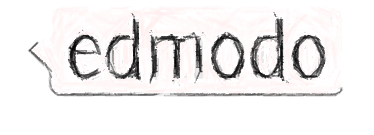 Competitors
EDU 2.0 - is similar to blackboard and moodle

SymbalooEDU - was originally a visual organizing and sharing tool that launched its EDU version recently.

Collaborise Classroom - All of the discussions take place on one class page.

EduBlog - similar to wordpress platform but only supports educational content.

Kidblog - Kidblog is more specific than edublogs.
Twitter
Twitter is an online social networking service that allows a person to send brief text messages to a list of followers by answering a simple question “What are you doing?”
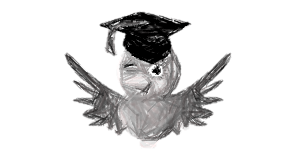 Overview of the Business
Type: Private
Foundation Date: March 21, 2006
Area Served: Worldwide
Revenue:US$140 million(est)
Employees: 900+
Type of site: Social networking, Microblogging
Users: 500 million +
Launched: July 15, 2006
Founder(s): Jack Dorsey, Noah Glass,
                          Evan Williams, Biz Stone
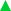 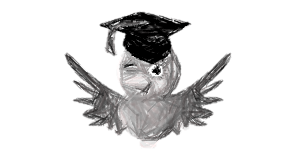 Strengths
Increased involvement of students with ‘outside’ class discussions
Staying ahead of the rest with all latest news and trends
Students are forced to keep their arguments concise and to the point
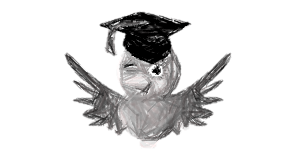 Weaknesses
Psychological and Social Issues 

Procrastinate from revision

Vulnerability to Internet Predators

Spam

Inefficient Messaging
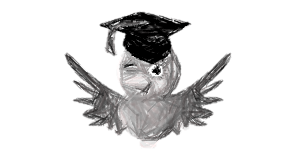 Trends
Downtimes have been with Twitter from the beginning

Twitter has many security flaws that need to be dealt with such as phishing attacks and malware

Twitter to shut down Android, iOS versions of Tweetdeck 

New “Discover” Feature
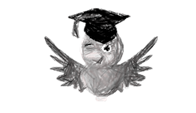 Major Issues
Tools don’t often work
Down times are back
Twitter search needs to be improved
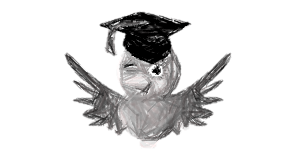 Competitors
Tumblr 
FriendFeed 
Posterous 
Identi.ca 
Plurk
Brightkite 
Foursquare 
Present.ly 
Yammer 
Ping.fm
WordPress
WordPress is a free and open source web publishing system and content management system that enables you to create a complex blog or web log on your site.
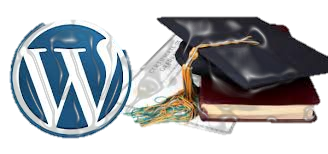 Overview of the Business
Founded: 27 May 2003
Founder: Matt Mullenweg
Number of Users: 387 million +
Estimated Worth: $ 135,000,005
Target Audience: Business users & bloggers among others
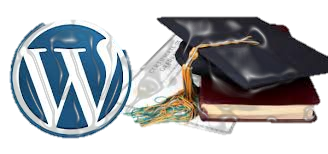 Why use WordPress
To create an informative class website. 

Students can create an ePortfolio of what they have learned over the semester or year. 

Share lesson plans. 

Online community for educators. They can upload their lessons and get feedback on it and different approaches to teach that lesson.
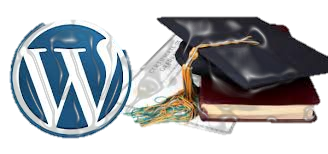 Strengths
Students or educators can use WordPress for free 

It supports teacher training and it helps teachers build an online learning environment for students.

Parents can have access to the class blog 

Enables one to communicate with teachers and students across the globe.
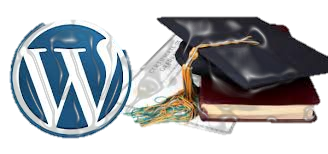 Weaknesses
Students living in geographically isolated places which have poor or restricted internet infrastructure will not be able to access WordPress 

Students and Educators need to be aware of and obey to copyright laws and licensing

Privacy and security

If students are using plugins, there is no help function since these plugins are developed and maintained by a third party 

Educators needing bigger storage space or a site with no advertisements will have to pay for an upgrade
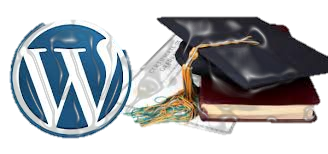 Trends
Link Feed: Users can provide a link to one of their posts on their site to increase awareness of the information they are providing.

WordPress Post thumbnail: Gives every post a thumbnail and displays it on the homepage. 

Tabbed content section

Show Digg count

Featured Posts: This will highlight a certain post at the top of the homepage. Or your most recent post.
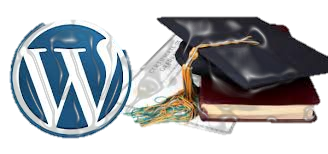 Major Issues
The Add Media button for the upgraded media manager is not working

TinyMCE editor is not showing word count

Editor functionality is disabled

Unable to add categories on the fly from post edit page

Quick press not working
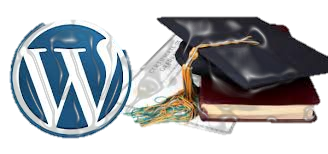 Competitors
Blogger: Google’s free tool for creating blogs
 
Tumblr: A social networking website that enables users to post multimedia and other content to a short-form blog.

ScrapBlog: Allows users to combine pictures, videos, audio, etc to create a scrapbook

Movable Type: The world’s first professional blog publishing platform.
Ning
Ning is an online platform which allows user to create a tailored social network with a personalized look and feel with feature sets such as photos, videos, forums and blogs, and permits built-in social integration with other social websites.
Overview of the Business
Founded: October 2004
Founder: Gina Bianchini & Marc Andreessen
Number of Employees: 100+
Number of Users: 65 million monthly visitors
Revenue: 30 million dollars
Slogan: The World's Largest Platform for Creating Social Websites
Target Audience: Organizations & people
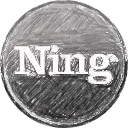 Why use Ning
Ning provides you with the ability to create your own personal or public social network

The use of Ning in higher education work is to provide a place for classes and interdisciplinary faculty teams to build a community and be a little more social than a Wiki or virtual learning environment  would allow by sharing files, participating in blog discussion etc.
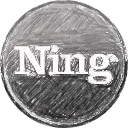 Strengths
Create blog sites for user to comments, suggestions, or queries

Education-based social networks connects teachers of different languages and helps them to collaborate and share ideas.

 Studies have shown using Ning to develop SN’s for educational purposes, improved the student participation towards the courses to classes that don’t use SN’s.

Upload assignments and cross-share their work with students around the world. 

To help students succeed, our curriculum must be relevant for tomorrow.

Gives all students equal access to learning and content, no matter a student’s background
Ning has  flexible software & format & empowers students to ownership & pride in the content they create and post.
Ning makes sharing easy.
Ning remains free for educators & health workers thanks to Pearson.
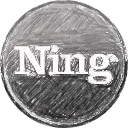 Weaknesses
Ning has the potential for spam and abuse due to users sharing content with other fellow users across Ning sites.

Ning owns the right and title to all the intellectual property.
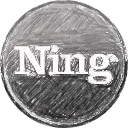 Trends
Ning launches a new and improved Chat feature supporting HTML5, advanced customizations for Ning Creators.

Improvements to the Activity Feed. 

Hover cards now when you mouse over an item from Facebook or Twitter.

Ning on the go, access using your mobile as being established for the iPhone.
Ning has launched Ning 3.0 which is geared toward social learning.
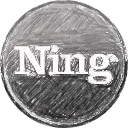 Major Issues
Not very Popular
Usually shadowed by its competitors.
Ning failed at free Social Networking.
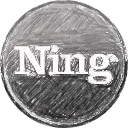 Competitors
BuddyPress- Social networking in a box

Groupsite- ties together social networking and collaboration in an effort to make group communications easier and more efficient

SocialGo –Is a more direct competitor to Ning in terms of their goals

Grou.ps- is a do-it-yourself social networking platform that allows people to come together and form interactive communities around a shared interest or affiliation
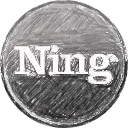 Second Life
What is Second Life?
Second Life is an online virtual world that enhances your creativity by allowing you to build interactive objects by using a scripting language that is easy enough for even non-programmers.



Second Life is the leader of obliging, cost-effective virtual education solutions to broaden an existing curriculum or create new models for engaged, collaborative learning.
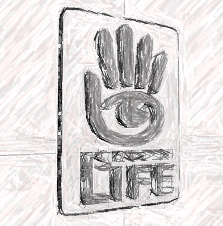 Overview
Developers :Linden Research, Inc.
Engine: Propriety, Free and open source software
                     Physics: Havoc 7 & 8 (beta)
                     Audio: FMOD

Platforms: Microsoft Windows
 
                       Windows XP SP2 and SP3
                       Windows Vista
                       Windows 7

                   Mac OS X (10.4.11 or higher)


Release date: June 23, 2003
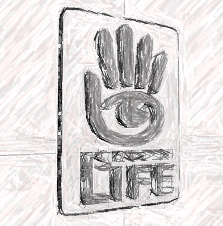 Second Life InEducation…
Second Life easily brings people in remote locations into the same virtual classroom.

Second life promotes cost- effective learning and merges technology for learning, communication and collaboration to deliver world class education to students.

Many colleges across the world are now augmenting their curriculum with virtual learning or they promoting classes in virtual environments such as second life.
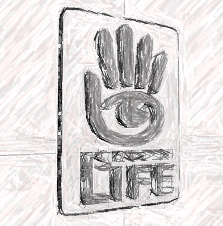 Trends
In the future second life hopes to launch an upgraded version that opens in a browser and requires no download.
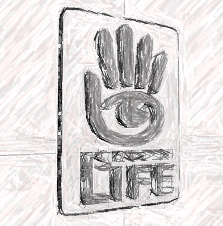 Strengths
It's free! 
Highly adaptable, user created, and users retain intellectual property to their creations. 
Visualization - 3D models. 
Social interaction through dialogue and collaboration. 
Informal learning opportunities. 
Simulation and experiential learning/                      role playing - live the experience!
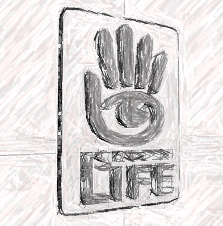 Continued…
Ability to establish groups to enhance social networking. Connect to a wider world of learners, researchers and professionals. 
Quests and problem solving ability (games). 
"Green" environment. 
Ability to record chat, voice, video and track data for research purposes. 
Language translators available. 
Virtual job pool.
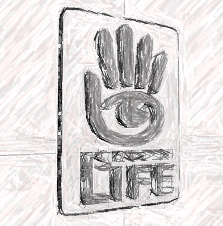 …Continued
Supports PowerPoint, video, audio, graphic images, voice over internet protocol, public chat, private chat, and text based information, and an interactive whiteboard. 
Ability to remain anonymous. 
Level playing field for a wide range of individuals including those with disabilities. 
Greater connectivity and engagement in distance based relationships
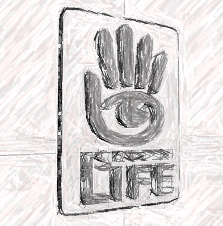 Weaknesses
Learning curve. (Students and teachers may not be technologically equipped.)
Time Consuming
High speed internet connection, a quick microprocessor, and a good video/graphics card are necessary. 
Technical problems can include slow responses and a lag in resizing objects. 
Need to continuously update software. 
Confusion can arise between virtual reality and 
     actual reality.
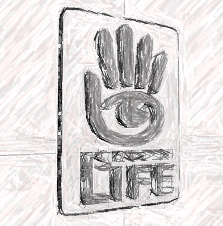 Continued…
Need for headphones. 
Barriers and distractions to learning (sexually explicit content, outsider intrusions, etc.). 
Potential costs. 
No way to check the real "identity" of an avatar. 
Obsessive behaviour concerning avatar appearance. 
Role playing in virtual world can lead to delusional behaviour. 
 Do not offer tools to monitor and track students
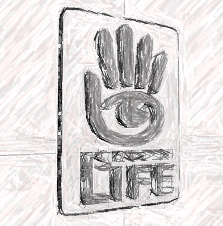 Major Issues
Quality Assurance-users are complaining that  linden lab focuses more on introducing new features than fixing current problems.

Frame rate- Computer hardware and internet connections may perform poorly on second life

Congestion-regions in second life is set to accommodate only a certain number of people causing some popular locations to become unavailable at times even if a resident has paid for     that area.
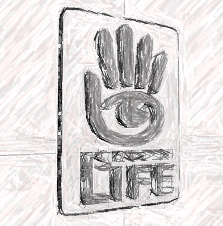 Continued…
Interface- The control scheme for Second life shares a common tree directory and can quickly become congested if not carefully managed.

Compatibility with Windows- Second life isn't compatible with older versions of windows and video cards.

Alternative Accounts- creation of multiple free accounts by the same user has resulted in exaggerated residence figures causing congestion.
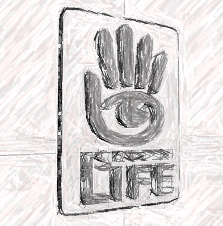 Competitors
Next Island
TinierMe
Nurien
Kaneva
Metaplace
Hangout Industries
Areae
There.com
Lively
Vivaty
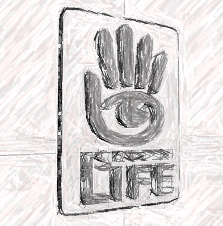 Zoho
Zoho CRM is a cloud CRM solution for managing sales, marketing and service in an integrated customer relationship management application.
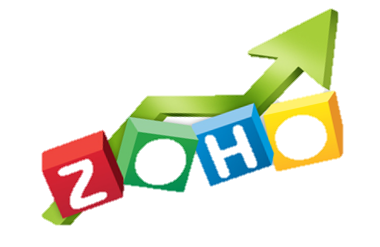 Overview
Name: Zoho.com owned by Zoho Corp.
Founded: October 2005 and Corp in 1996 by Sridhar Vembu
Location of Offices: CA, Austin, New Jersey, Chennai, Singapore, Tokyo and Beijing
Estimated Worth: US$ 20.5 million - http://www.worthofweb.com/website-value/zoho.com
Number of Users: Over 5 million
Target Market: Small-Medium Enterprises
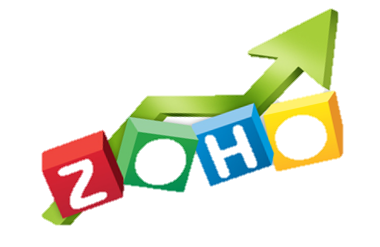 Zoho in Education
Zoho Wiki enables educators to create interactive online course content for students. You can insert dynamic content like videos, presentations, reports and graphs to make regular subjects more interesting
Zoho Wiki’s enable teachers and student to: 
create virtual classrooms to stay connected beyond classroom and harness the power of an extended classroom.
Maintain online schedules and calendars for students to track project / assignment deadlines.
Host pictures, slide shows, photo galleries, video clips of school or classroom events
Encourage parent's participation in classroom activities and keep them updated on their children's performance
Showcase the positive happenings in a classroom or school in your website
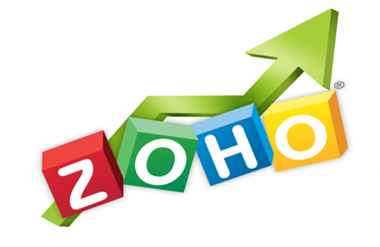 Strengths
Award-winning software packages which integrate seamlessly with each other, all under one roof.

Web presence allowing users to access work and data at any time

Internationally based organisation with support for multiple languages.

Many different packages available including free packages allowing for a try-before-by like no other organisation.
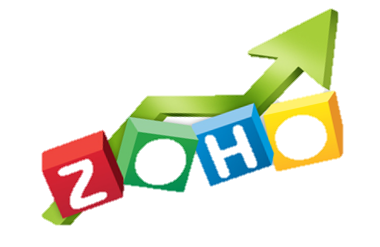 Continued…
Integration with Google Apps

Mobile applications available as well as a comprehensive mobile website

Clean UI

Simple deployment with need for a little training
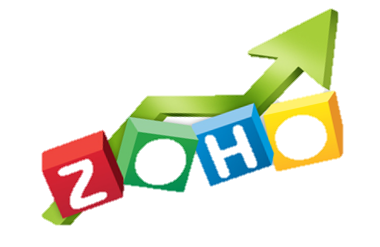 Weaknesses
No clear mission statement for the company
Lack of social media integration
Caters only for small businesses and not enterprise/corporations
Features are overlooked in individual products due to large product offering.
Many bigger organisations offer similar products (with more features – at times)
In the South African context, web-based services can be inaccessible at times
Inability to make use of a private cloud instead of Zoho servers
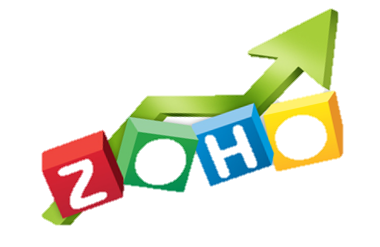 Trends
Shipped as an OEM solution in China

Disadvantaged high-school students are put through a 2 year training course (dubbed Zoho University). These students make up of 10% of Zoho’s staff
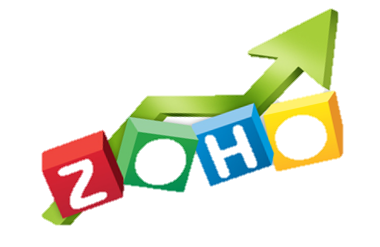 Major Issues
Customers experienced difficulty entering credit card details.

Inability to run payments through Zoho
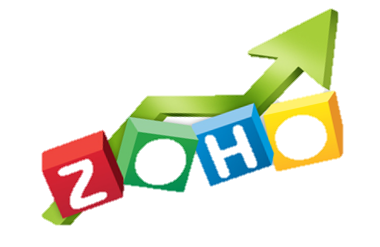 Competitors
Online CRM market: Salesforce.com and Microsoft Dynamics as well as free CRM vendors such as SugarCRM.

Online Desktop Apps: Larger companies such as Google and Microsoft as well as OpenOffice.org. Some of these companies offer free services.
Compiled by Group 2
210503469- Mohammed Irfaan Kamroodeen
210524110- Kaneez Fathima Hoosen
209516508- Ashara Hanuman
210501538- Sanela Mnqobi Mbambo
209515316- Ronan Govender
208513128- Janolia Naicker
210510614- Micah Khoza
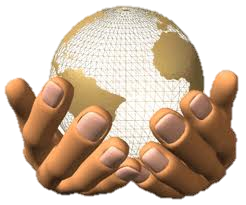